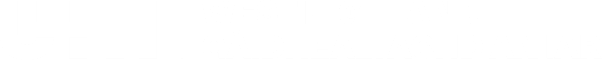 Ten-Minute Tuesday #1:Introducing Ten Minute Tuesdays
Ten-Minute Tuesdays - Format
Ten-minute, information giving/reminder sessions
All at lunchtime, though times will vary to ensure live attendance opportunities are available to all staff, at times.  
All recorded* and stored in this Teams channel. Copies of presentations used will also be stored in the Files section of this channel for future reference.
Mandatory - all Area 2 staff are expected to attend or watch the recording within 2 weeks
*Recording professional development or training sessions policy applies
Ten-Minute Tuesdays - Content
Initially covering topics relevant to all staff on topics relating to college processes/annual responsibilities and held at relevant times. This will build a library of resources to refer to in future when approaching those tasks, assuming no process changes.
Moving on to a second phase, where more specialist learning and teaching topics can be covered, which may relate to more specific groups such as digital resources, classroom behaviour management, holistic delivery and others topics led by demand.
Ten-Minute Tuesdays - Communication
There will be no live Q&A during the sessions. The session will end after completion of the presentation. Please ask any questions in the chat within the channel. These will be answered there, so all can benefit from them. Email direct if personal to you.

Please also use the channel chat to request/suggest any topics which may be relevant to many.  If you see a topic you would benefit from, please use the Like button so levels of interest can be established.
End of sessionPlease place any questions or suggested topics in the channel chat.ThanksMòran-taing